7Ab Conventions in writing
Describe what a convention is
Explain why conventions are useful
Describe the convention for investigative reports
Why do scientists write up their findings from experiments?
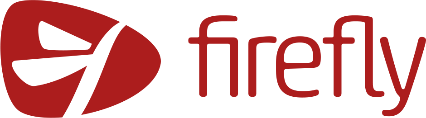 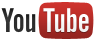 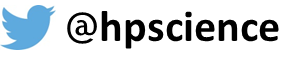 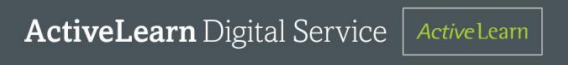 Copy the text below.
Conventions
Conventions are a certain way in which scientists and doctors present information.

Conventions make it easier to find, understand and compare information. This is why they are useful.
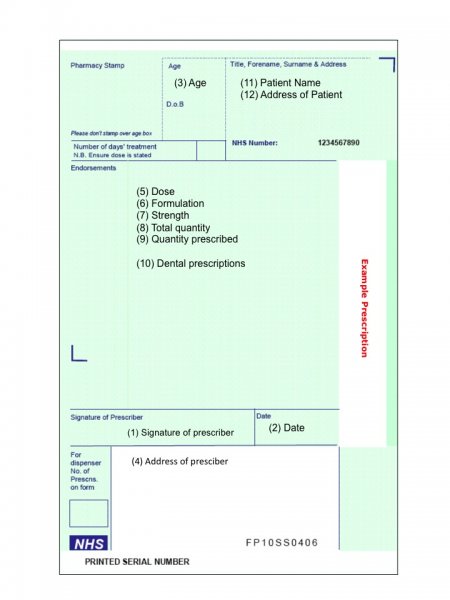 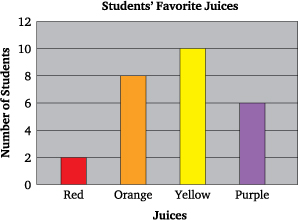 Copy and complete the text below.
Conventions
Conventions fixes the:
Order in which i__________ is presented
Types of s_________ used
Types of d__________ used
Use green pens to correct your answers.
Conventions
Conventions fixes the:
Order in which i__________ is presented
Types of s_________ used
Types of d__________ used
information
symbols
diagrams
Copy the text below.
Conventions: Prescriptions
There is a convention for writing prescriptions, where the information is presented in the same order and uses the same symbol. 

https://www.activeteachonline.com/product/view/id/295/page/10/mode/dps?modal=/default/player/interactive/id/245997/external/0
A doctor wants a patient to take one “Penicillin V” tablet four times a day for five days. Each tablet contains 125mgof medicine. Write out a prescription.
Use green pens to correct your answers.
Conventions: Prescriptions
A doctor wants a patient to take one “Penicillin V” tablet four times a day for five days. Each tablet contains 125mgof medicine. Write out a prescription.
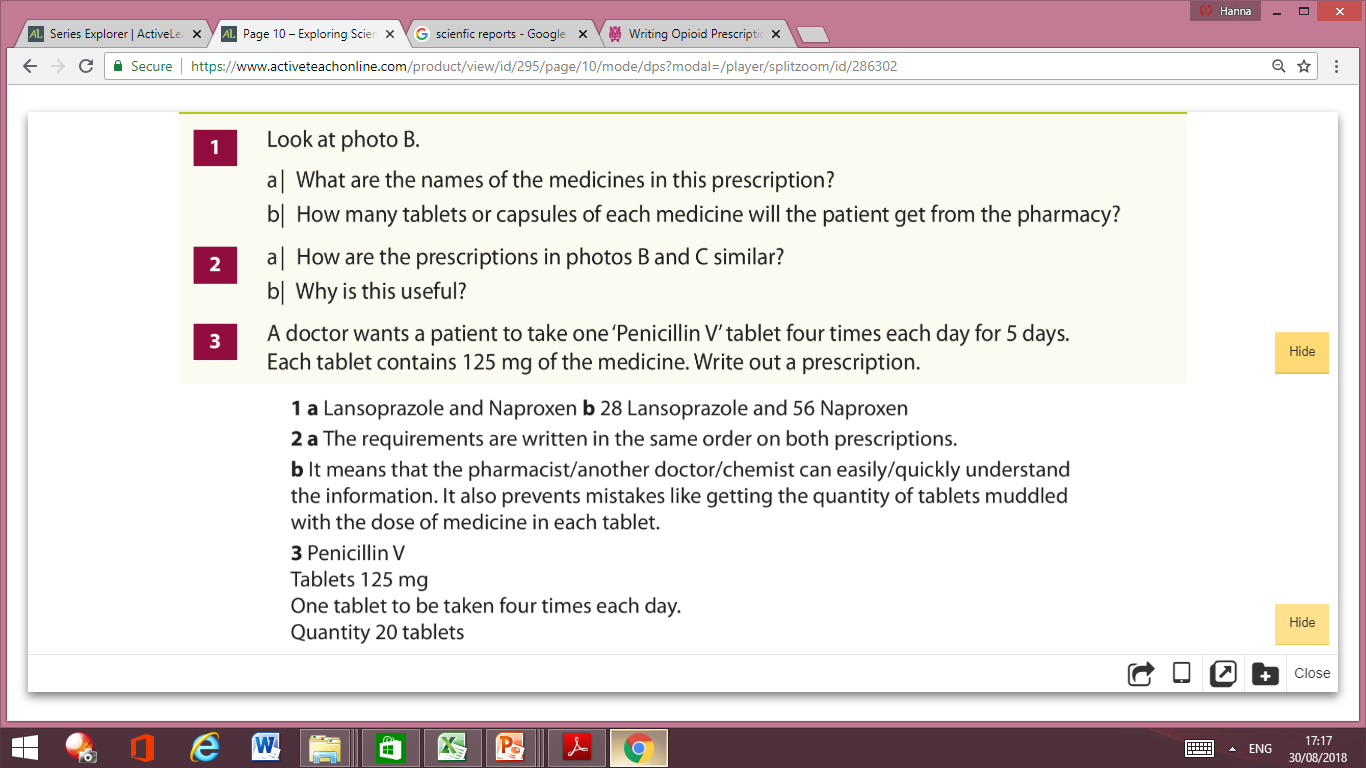 Copy the text below.
Conventions: Investigative reports
Conventions are used to write up reports about experiments.

The convention is to split the report up into sections.
Conventions: Investigative reports
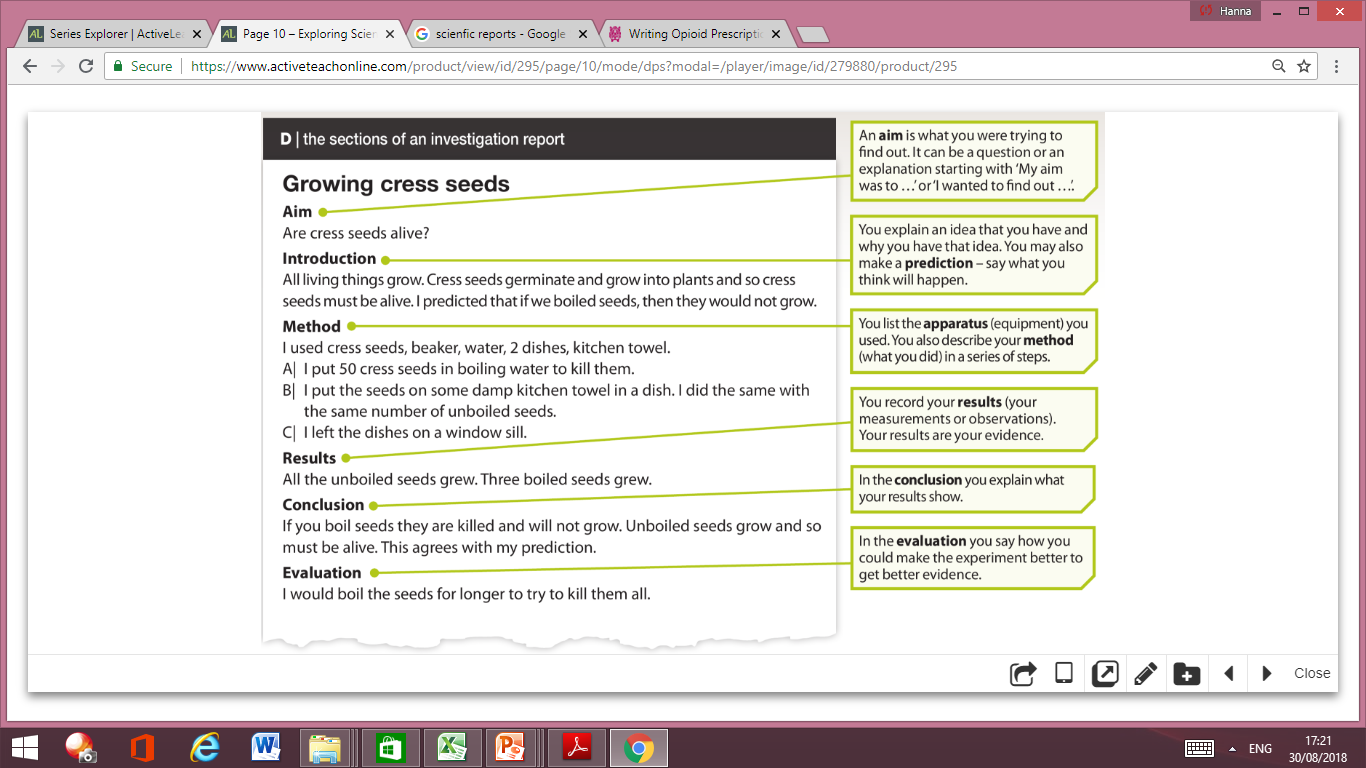 Copy the text in the box.
Aim
-An aim is what you are trying to find out. The aim  can be either a question or explanation.
E.g. The aim is to find out if increasing the amount of minerals in the soil will affect the growth of the plant.
Copy the text in the box.
Introduction
-The introduction is where you explain the idea you have and why you have the idea. The introduction may include a prediction (what you think will happen in the experiment).
E.g. I predict that the more minerals in the soil, the bigger the plant will grow.
Copy the text in the box.
Method
-The method is a series of instructions that explains how the experiment will be conducted. In the method, the list of apparatus (equipment) that will be used, is stated.
E.g. 
1: Place each rose plant on a plant pot.
2: Measure the length of each plant
3: Label each plant pot “no minerals,…..
Copy the text in the box.
Results
-The results are the record of the observations and measurements from the experiment. The results are evidence. They are usually recorded in a table then transferred onto a graph.
Copy the text in the box.
Conclusion
-The conclusion is the analysis of the data.
The results show that the rose plant with no minerals in the soil grew the least whereas…..
Copy the text in the box.
Evaluation
-The evaluation is where any problems with experiment are discussed and possible improvements are given.
The experiment could be improved by using different types of minerals…
Worksheet: 7ab1-Using conventions in science- see firefly